МКДОУ «Детский сад № 3 п. Теплое
Консультация.
Клуб по интересам.
Ромашки.
Подготовил : воспитатель старшей группы 
Мысик С.Н
1
Желтые глазки в белых ресничках, Людям на радость, пчелкам и птичкам. Землю собою они украшают, На лепестках их порою гадают. Бабочки любят их, любят букашки. Эти цветочки зовутся Ромашки.
2
ЦЕЛЬ:

 Развивать творческие способности детей дошкольного возраста, мелкую моторику рук, воспитывать эстетический вкус, усидчивость и аккуратность. Совершенствовать технику работы с бросовым материалом, чувство композиции, творческую способность, желание доводить начатое дело до конца.
Используемый материал для работы:  
Крышечки от бутылок, гуашь белого и желтого цвета, цветной картон, клей, доска, ватные палочки, ножницы.
3
Ромашка.

Ромашка - это такой маленький цветочек на тоненьком стебельке. Стебелёк зеленого цвета и на нем много маленьких ромашек. Лепесточки цветка белого цвета, а серединка желтая. Ромашка растет и в поле, и в саду. А вырастить ромашку можно и на своем приусадебном участке, и на участке возле дома. Купить семена в магазине, сделать лунки – грядки для семян и посеять. Поливать эту грядку, полоть на ней сорняки и у вас вырастет шикарная ромашка. Цветы ромашки за сезон можно собирать несколько раз.Ромашка очень красивый цветок. Своим цветением она радует нас все лето. На ромашку с огромным удовольствием прилетают многие насекомые, тем самым ее опыляя.
4
Загадки:
Стоит в саду кудряшка – 
Белая рубашка, 
Сердечко золотое. 
Что это такое? (Ромашка) 
Белая корзинка, 
Золотое донце. 
В ней лежит росинка 
И сверкает солнце. 
Мы домой ее возьмем 
И на стол поставим. 
Если вдруг мы прихворнем – Мы ее заварим. (Ромашка)
5
С кем дружить – и так я знаю,Без ромашек отгадаю.Лучше лепестки не рвать,Проще взять и посчитать.Пусть растут они привольно…И цветам бывает больно.
Т. Уманская
6
Приступим к выполнению работы.
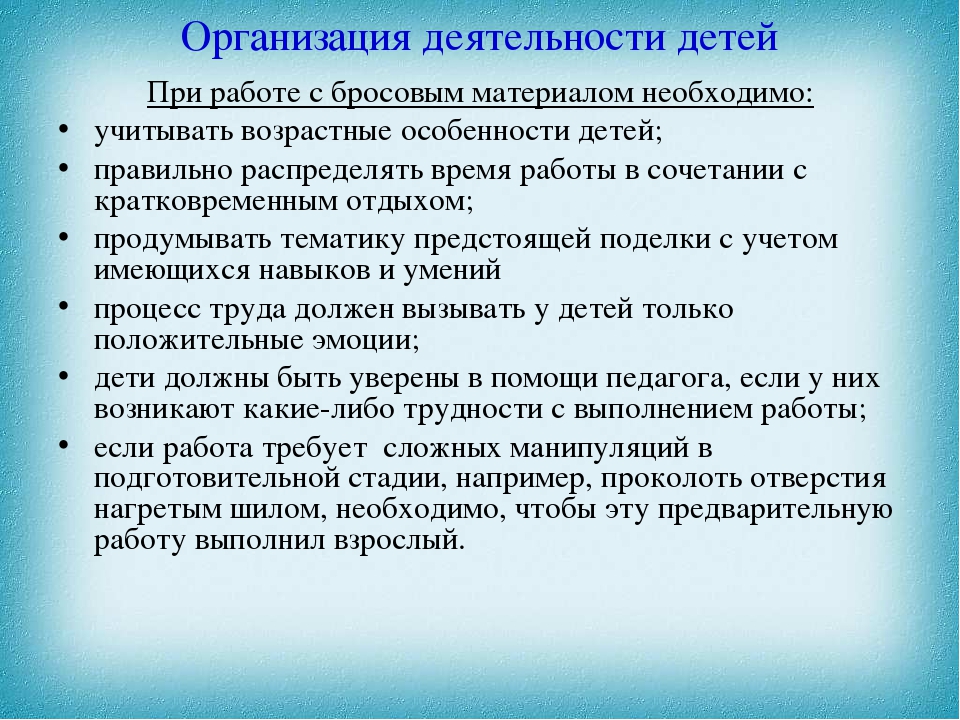 7
Приступим к выполнению работы.
Материал:
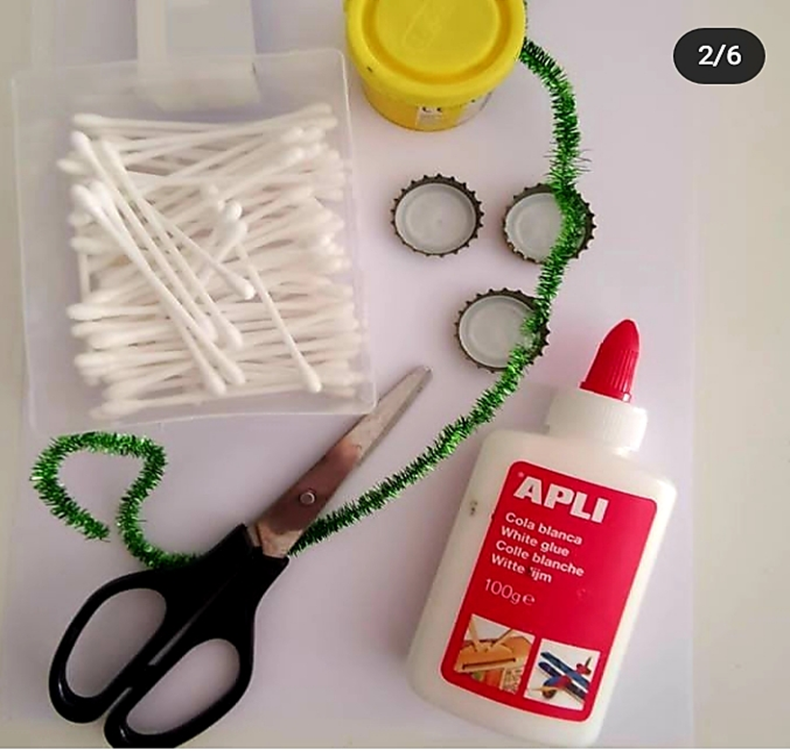 8
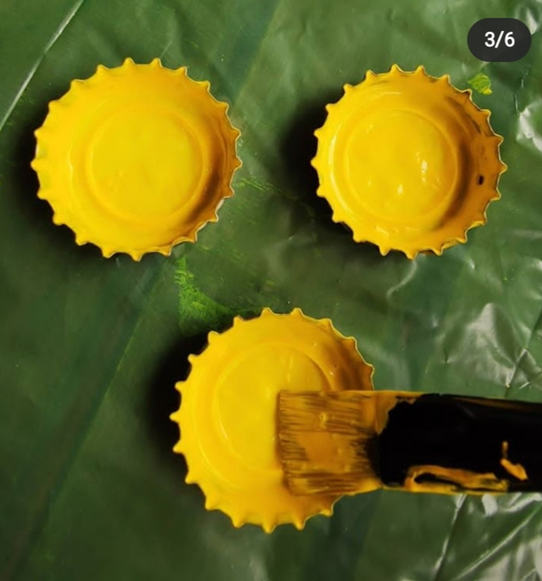 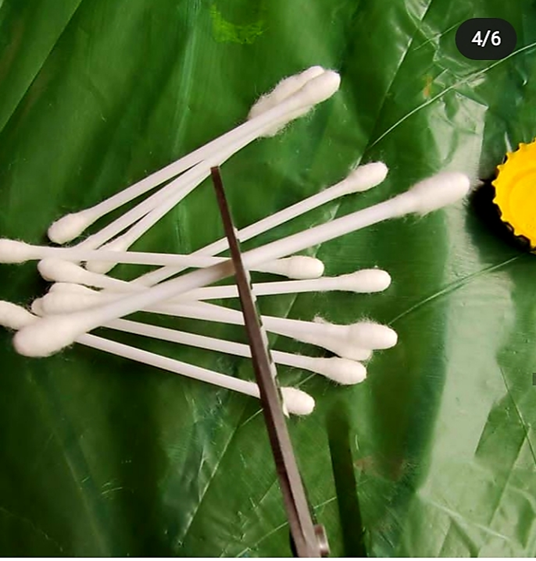 9
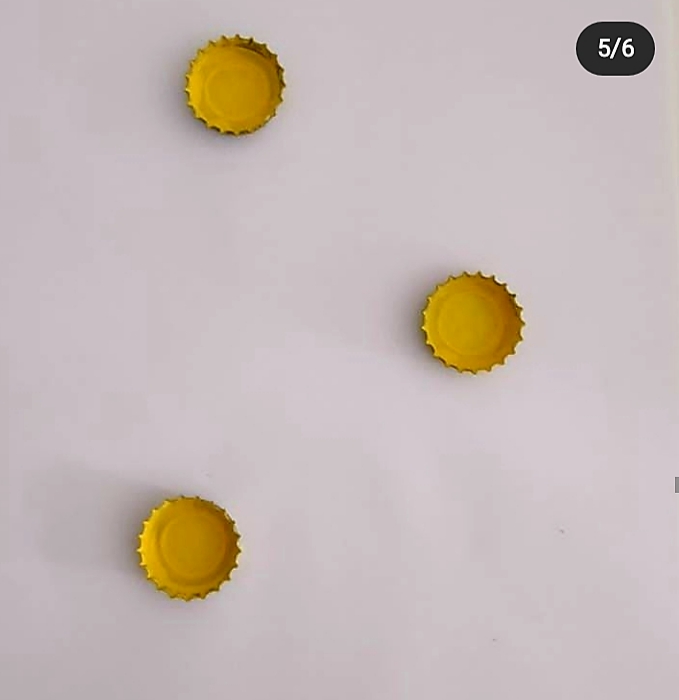 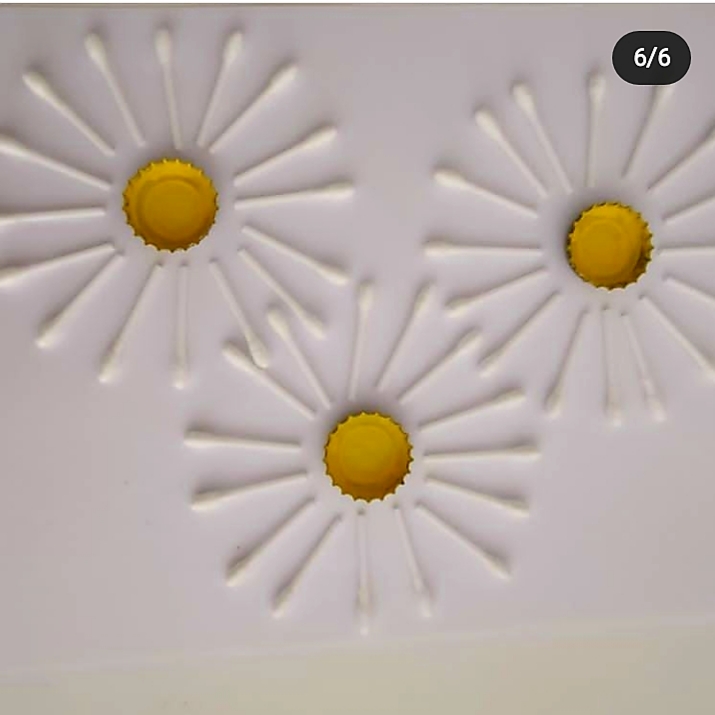 10
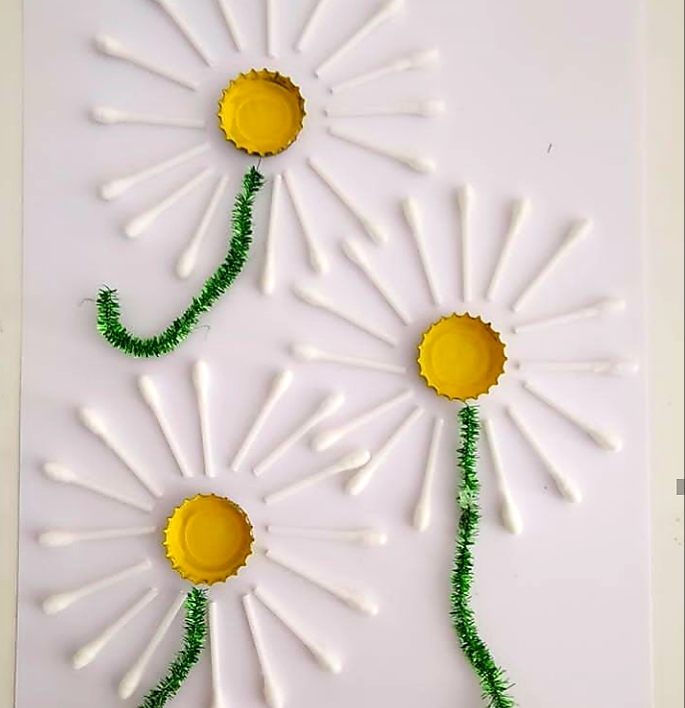 11
Вот такая  красота получится.

Яркая ромашка своими руками делается довольно легко, а процесс точно принесет вам удовольствие.
12
13
14
15
16
[Speaker Notes: Гораздо точнее название ромашки пахучей - безъязычковая. У нее нет белых лепестков, будто кто-то успел погадать на этом цветке. Безъязычковую ромашку можно встретить чаще, чем аптечную, растет она повсюду. И даже трудно себе представить, что растение это не знали в России еще в середине прошлого века. Мало того, ромашки пахучей вообще не было на всем Евразийском континенте.]
В белой юбочке стоит,
Про любовь секрет таит:
Может скажет, иль промашка –
Погадай-ка нам ...(ромашка)!
17
[Speaker Notes: В древности считали, что ромашка - глаза солнца, посланные осветить мрачный мир. Ромашки похожи на удивленные глаза. Если в сухой ветреный день выйти на луг и внимательно прислушаться, то можно услышать тихий шорох,- это шорох белых ромашковых ресниц. Удивленные глаза ромашки целых семь месяцев - с апреля до сентября - смотрят в небо, стараясь понять движение облаков, звезд и планет. Смотрят-смотрят, утомятся, вот тогда-то и начинают моргать своими белыми ресницами. Кажется, наклонись к цветку, и он поведает тебе самые сокровенные тайны. 
Или считали, что ромашки служили зонтиками для гномиков. Ромашки схожи по форме с зонтиками, а по легенде - они в давние времена были зонтиками у маленьких степных гномиков. Начнется в степи дождь, гномик укроется ромашкой либо сорвет ее и шагает по степи, поднимая цветок над головой. Дождь стучит по ромашковому зонтику, струйками стекает с него, а гномик остается совершенно сухим. 
А еще ромашку разводят, чтобы украсить дом. Она неприхотлива, забот немного! 
Если приснится ромашка-это к улучшению в жизни.
Ромашку маги добавляют в зелья. В том числе и в приворотные. Говорят, ромашка, растущая в доме, приносит удачу, деньги и...приманивает женихов.
Древние египтяне почитали её как цветок Бога Солнца.
Ведьмы, чтобы прогнать неудачу, сжигали в полнолуние цветки ромашки.]
Благодарю за внимание!
[Speaker Notes: Благодарю за внимание.]